الصف: الأولالمادة: حسابالدرس : العددان 11 و 12                ومكوناتهما
مخرجات التعلم
- أن يميز التلميذ العددان 11 و12
- أن يقرأ التلميذ العددان 11 و 12
- أن يكتب التلميذ العددان 11 و12
أسمي هذا الجدول
أعد الأقراص في الصورة
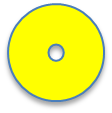 أعد الأقراص في الصورة
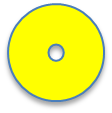 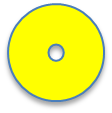 أكتب الأعداد 11 و12
أرسم دائرة حول العدد المناسب
وداعا .... نلقاكم في درس جديد